事業概要【国内外競合と差別化できる、付加価値の高い農産品の輸出事業】
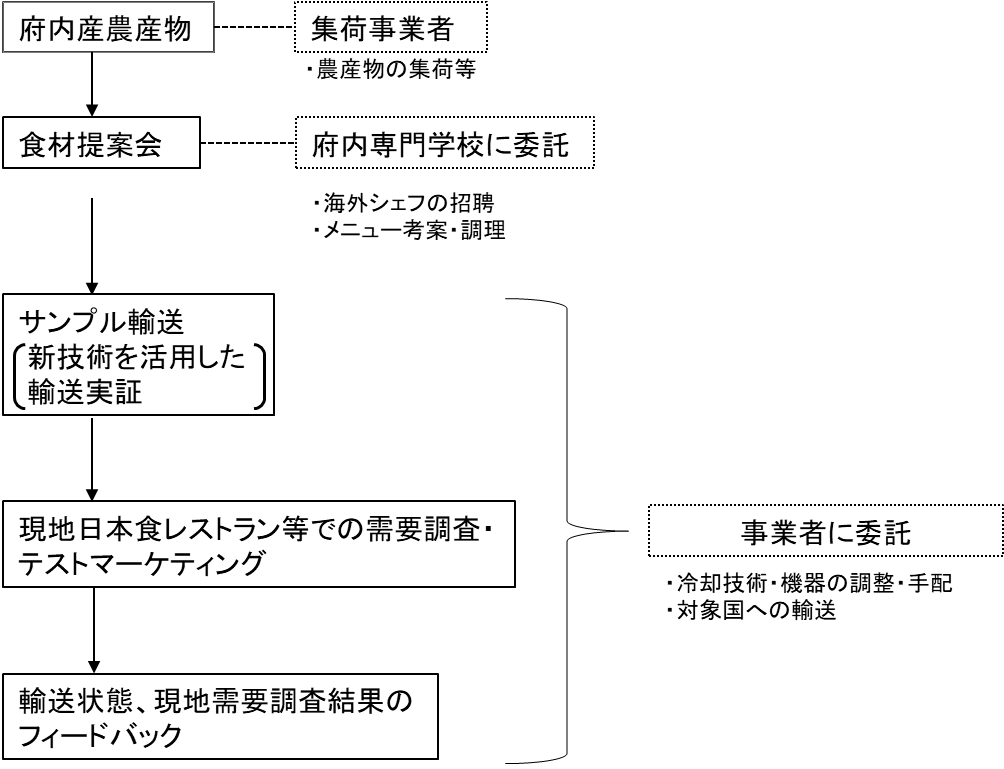